As ovelhas 
do 
João
Baseado na música 
de Graça Sousa (EBS das Flores)

Autoria do PowerPoint: Lurdes Bettencourt (EBS das Velas) e Joaquim Loureiro (EBI Canto da Maia)
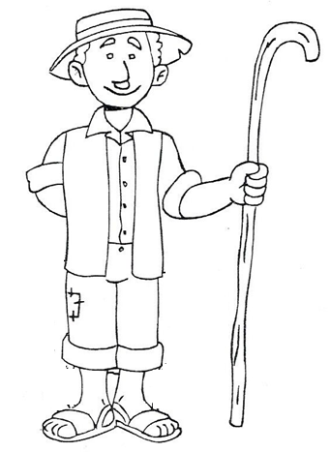 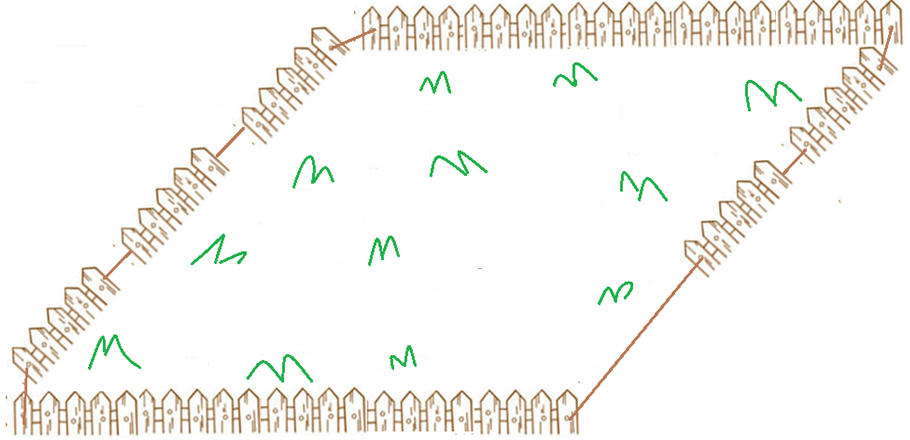 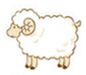 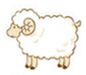 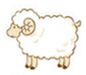 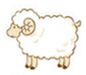 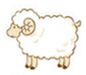 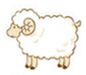 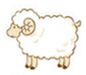 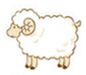 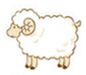 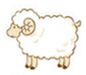 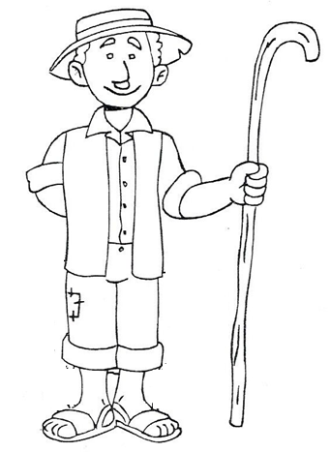 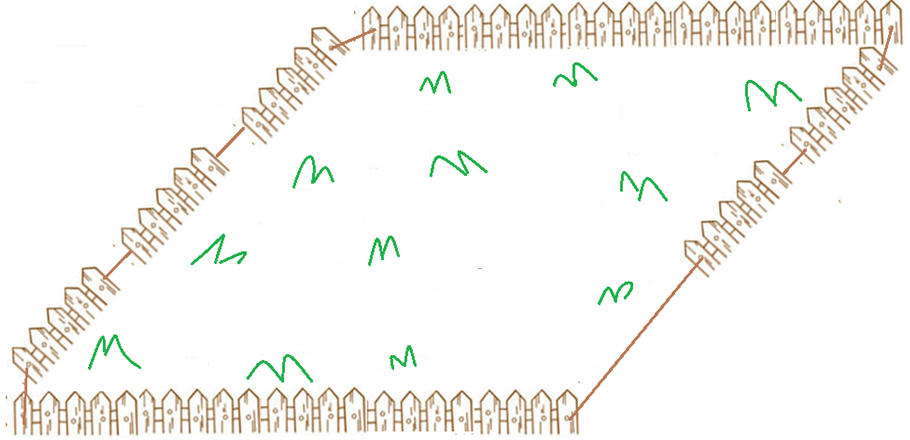 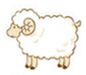 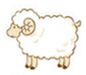 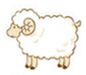 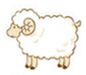 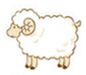 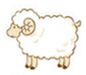 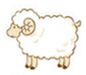 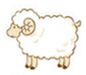 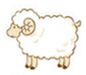 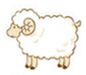 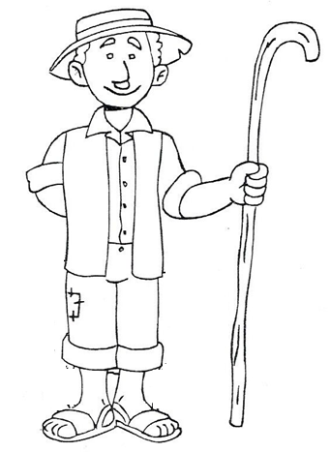 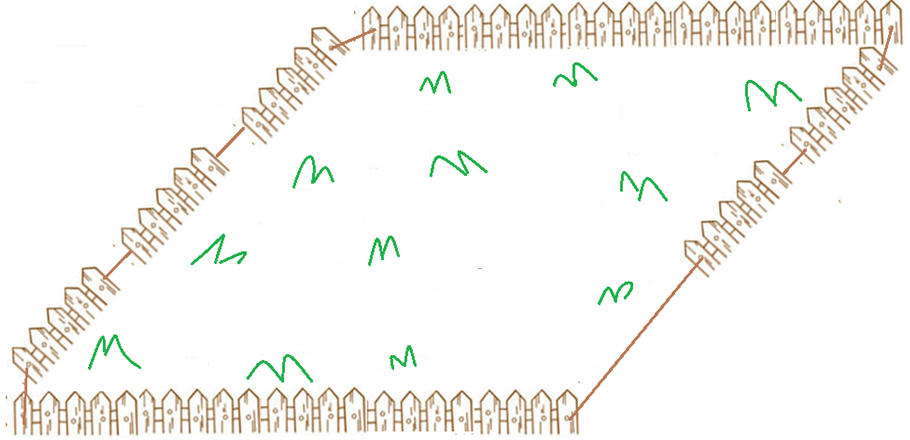 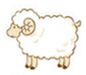 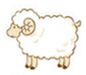 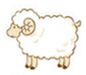 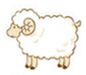 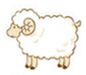 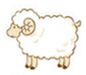 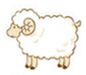 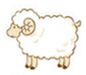 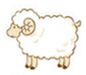 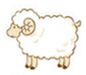 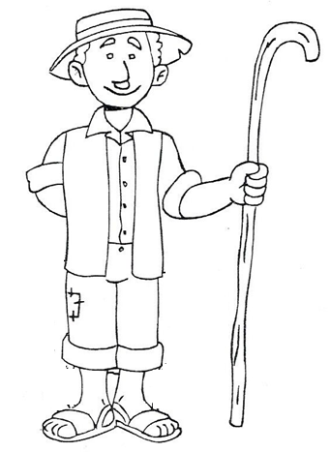 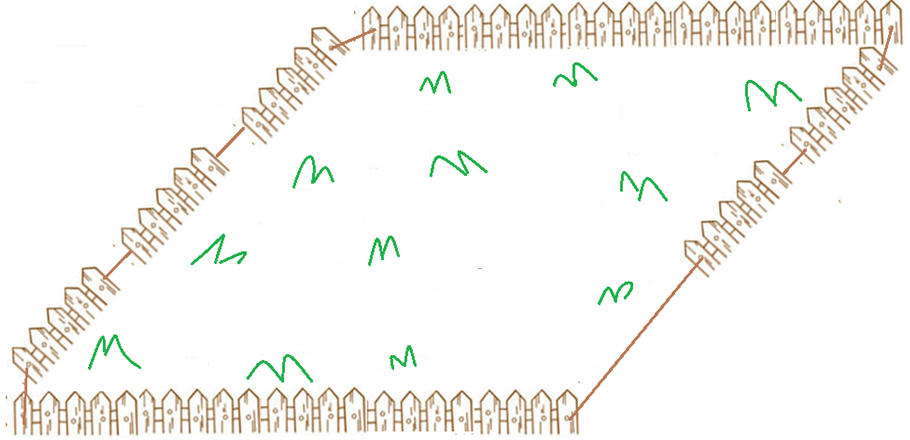 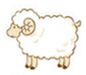 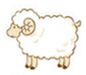 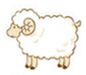 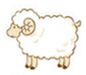 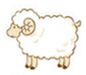 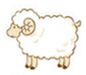 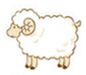 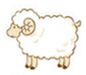 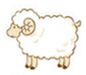 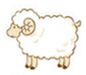 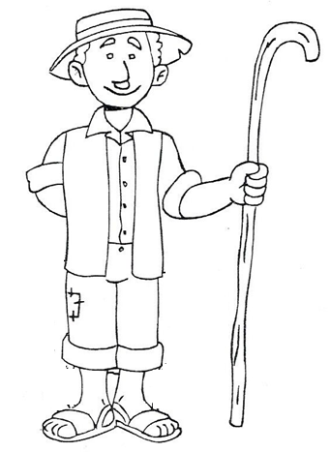 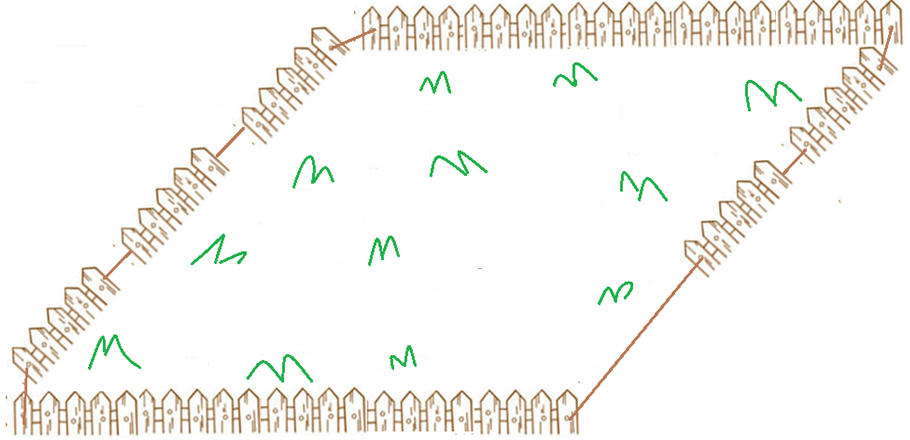 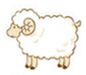 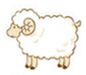 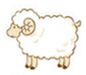 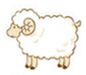 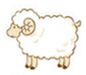 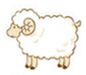 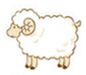 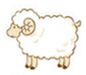 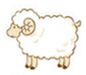 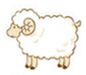 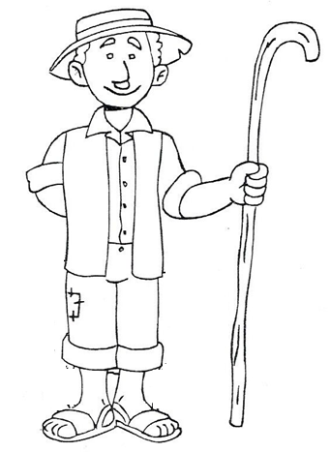 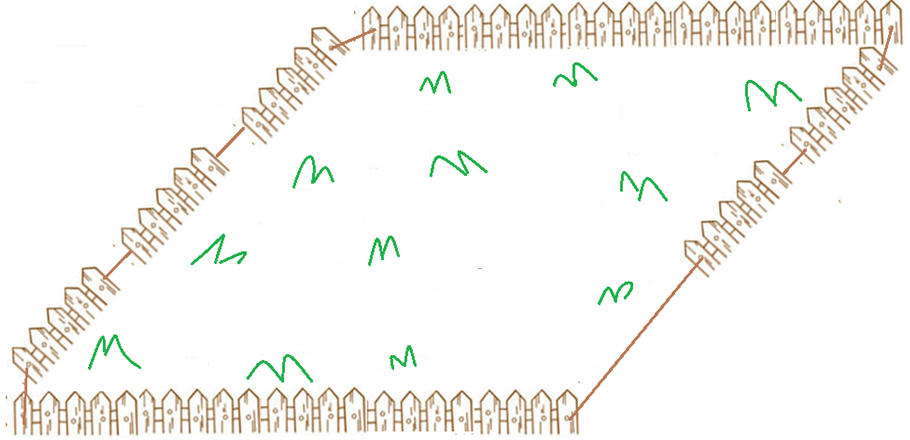 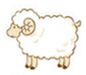 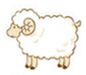 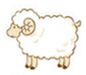 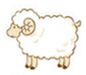 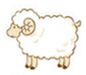 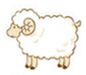 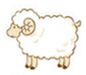 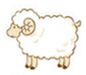 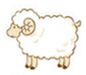 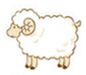 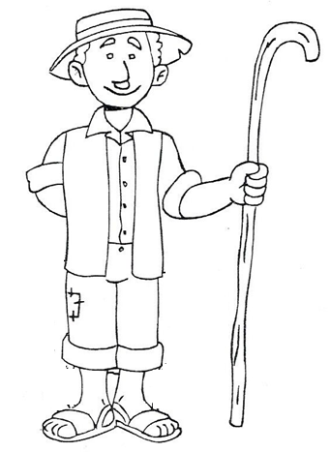 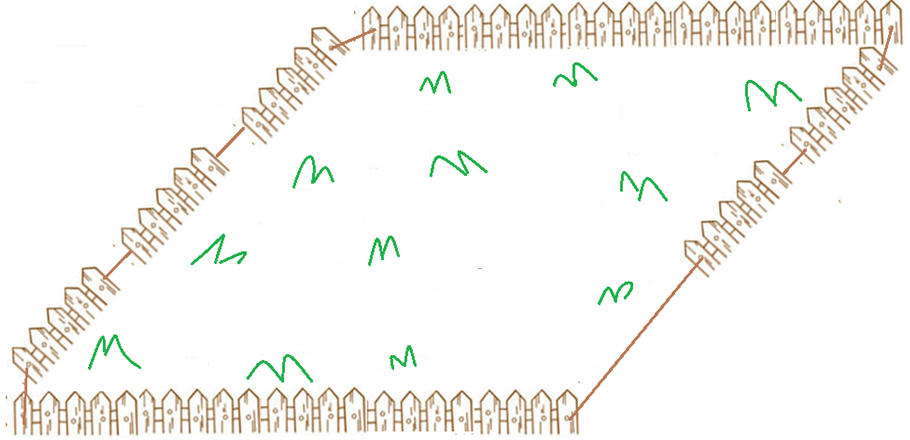 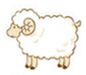 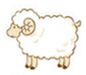 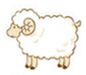 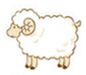 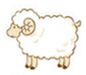 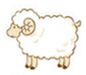 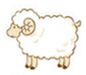 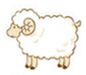 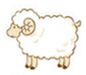 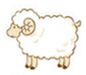 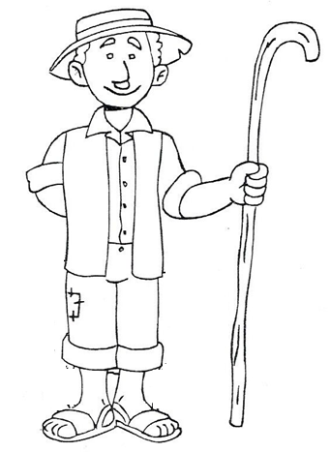 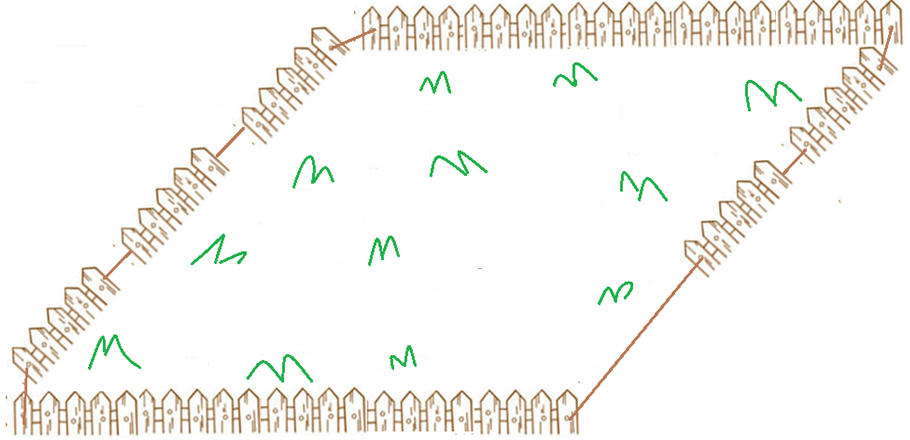 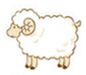 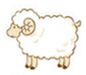 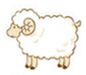 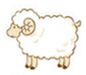 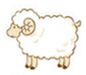 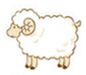 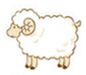 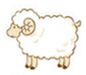 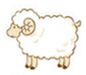 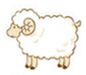 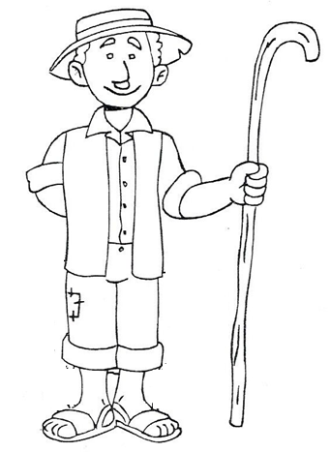 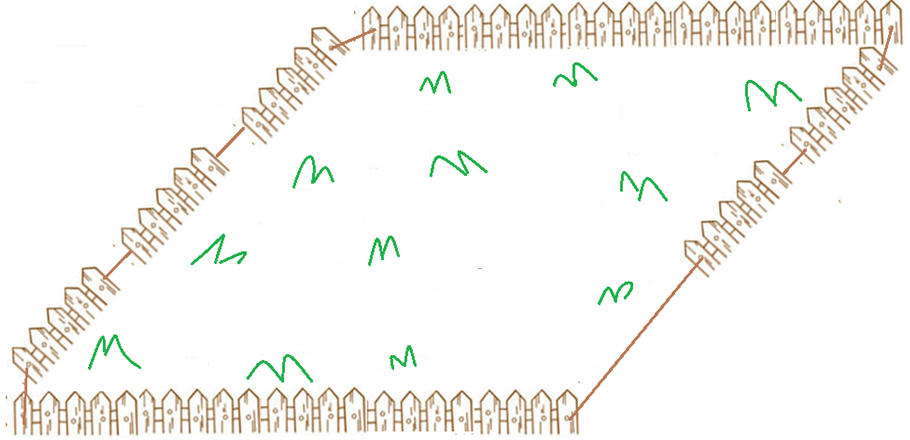 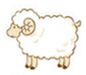 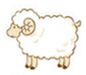 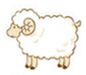 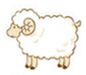 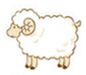 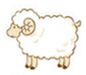 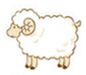 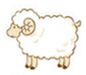 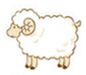 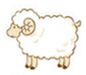 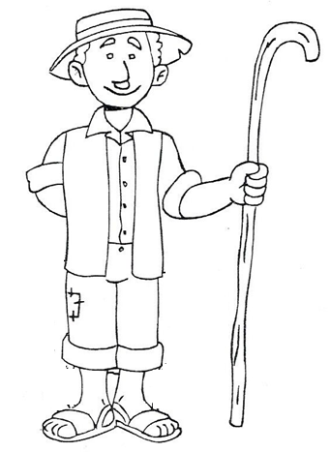 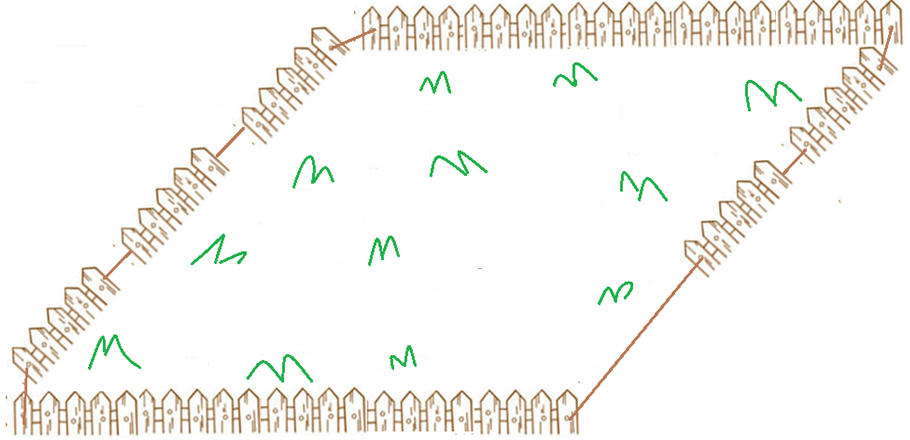 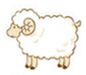 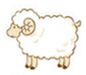 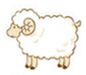 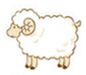 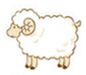 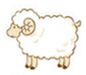 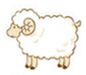 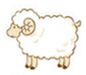 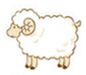 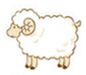 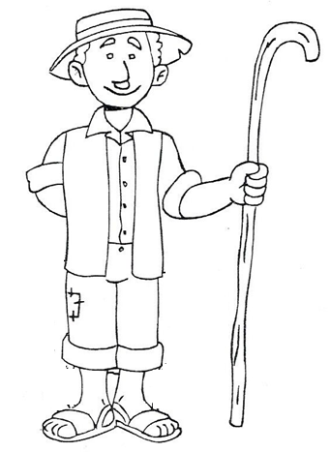 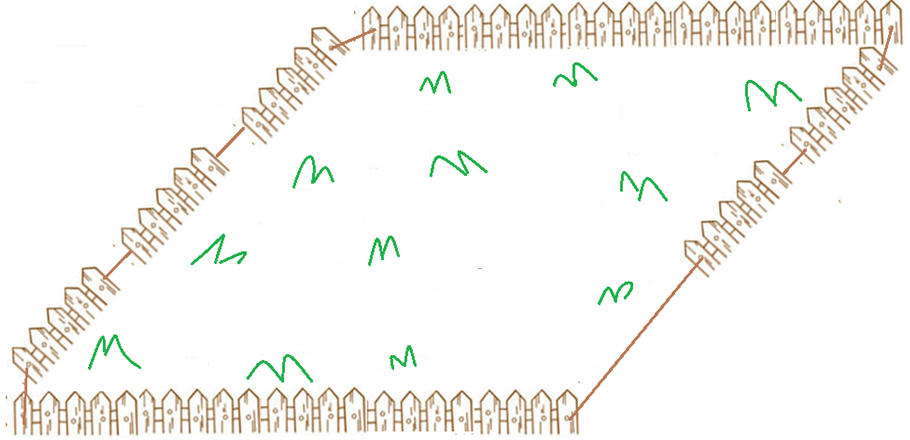 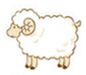 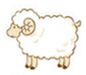 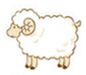 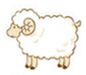 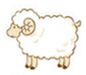 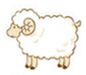 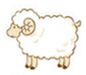 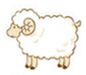 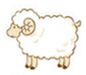 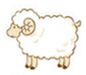 Todas outra vez!
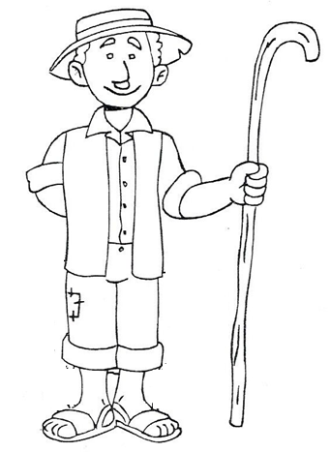 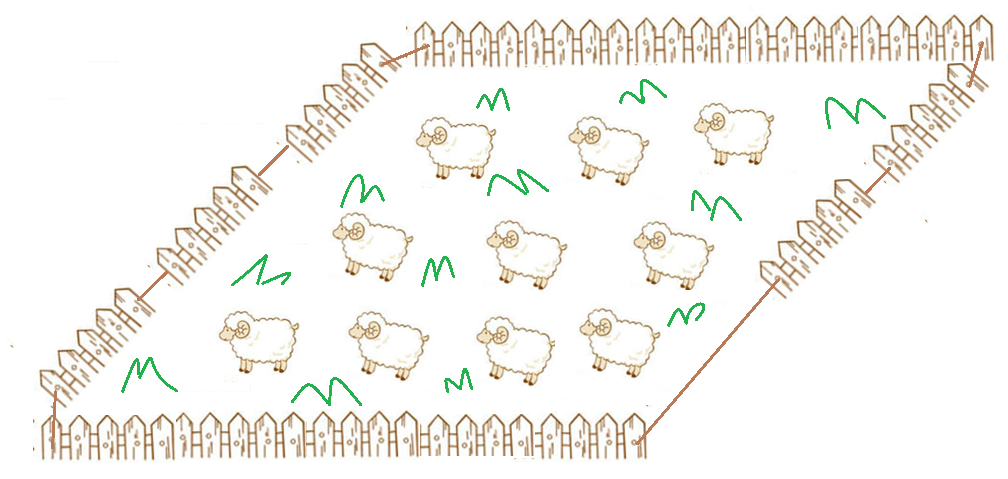 3
1
2
4
5
6
7
9
10
8